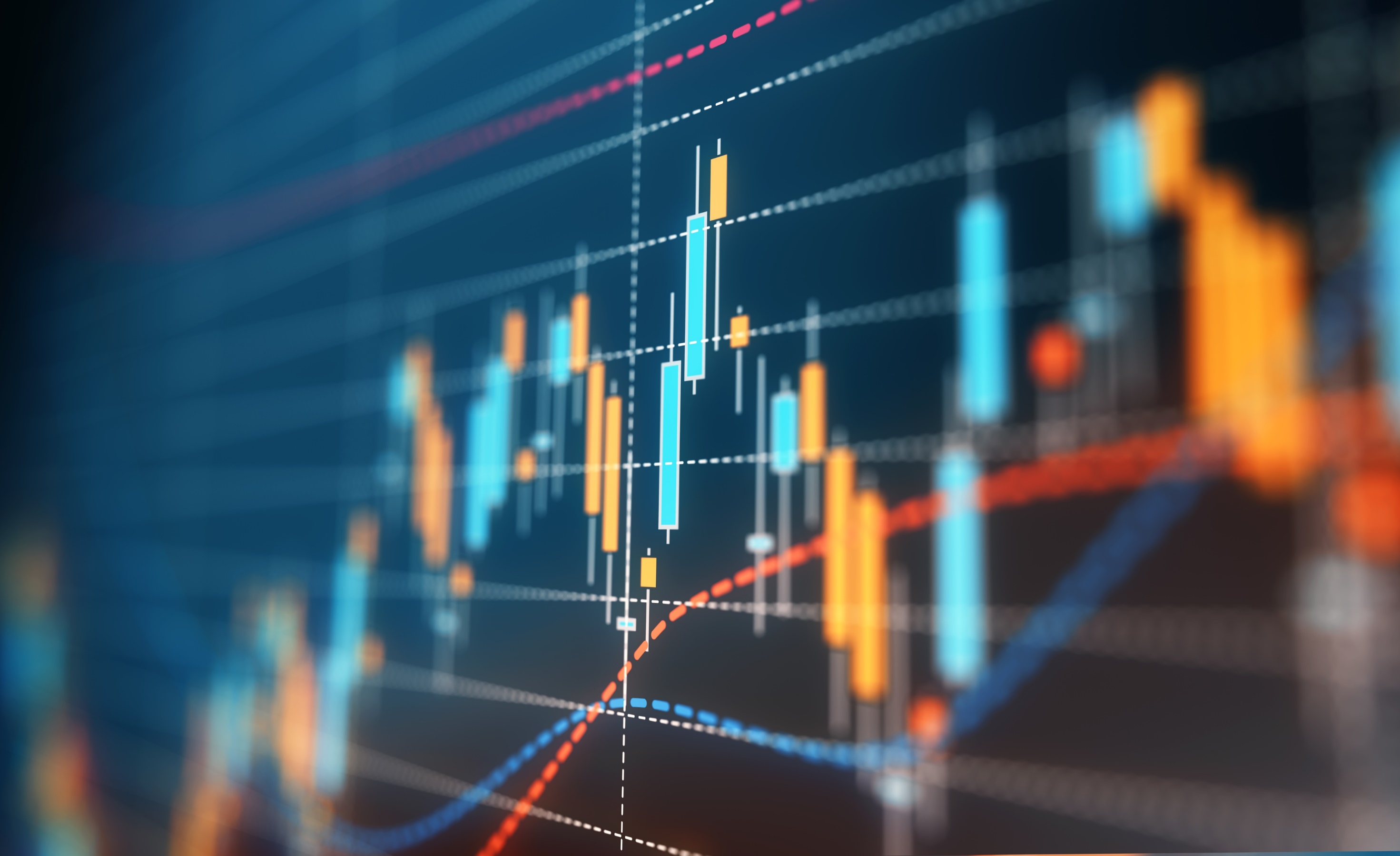 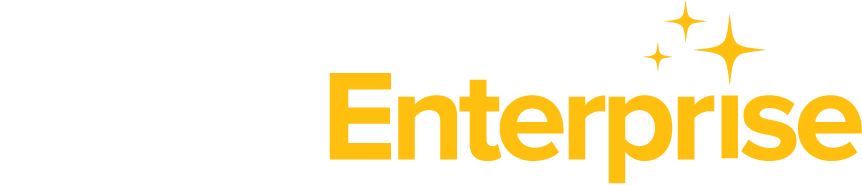 Cutover to Oracle
Information and recommendations

February 2023
Background Information
Award
Oracle PPM Team need to migrate about 5,200 awards
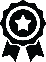 Project or Projects
Oracle PPM Team need to migrate over 12K expense accounts and convert them to projects
Oracle PPM Team need to create the cost share projects associated to the awards
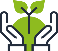 Financial Data
Oracle PPM Team need to migrate the budget of each project
Oracle PPM Team need to migrate costs for each project and also migrate the costs of all the cost share projects
Oracle PPM Team need to migrate fully or partially unpaid invoices
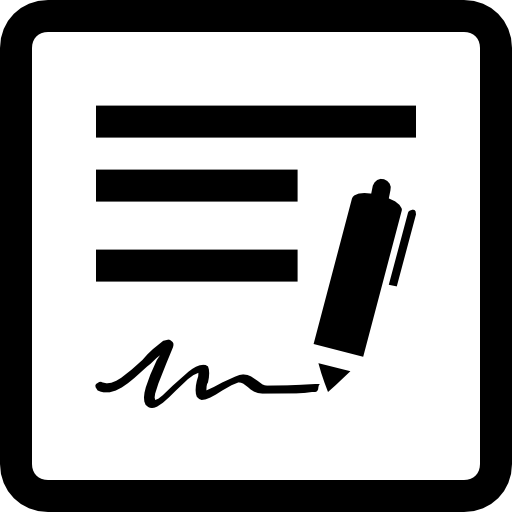 2
Migration of Active Awards
Kuali Data
Oracle Data
Need to verify that the data in Kuali of all the active awards is migrated to Oracle
After the data is migrated, it has to be reconciled to make sure what was in Kuali is in Oracle.
The reconciliation needs to make sure that the data, both financial and non-financial, is complete and was set up correctly in Oracle (example: expenses that have already billed should be correctly identified as such, projects are associated with the correct award).
This process has to be realized in the minimum time and completed by Jan. 2, 2024.  The go-live date is Jan. 3, 2024
3
Cutover Period
Kuali
Oracle
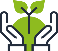 New awards and amendments after a date, to be defined shortly and approved by the governance board, will not be processed in Kuali.  These documents will be processed in Oracle, once the system goes live.
The last invoice in Kuali will be for expenses that post in November 2023.  The next invoice will be processed in Oracle and will be for December expenses.  This will occur in January or early February.
4
Special Considerations
A communication, coordinated by CGA, will be sent to all sponsors informing that UCD is migrating to a new system and the format of invoices and supporting documentation will be different.
If possible, new awards should not start in the month of December and January.
If there is a need to start the award activities during this period, it is recommended to request the setup of an advanced award.
5
Special Considerations
If an award requires that a final financial report be submitted in the months of December and January , if possible, request an extension for the submission of the final financial report.
If the technical work of an award has been completed and all expenses have posted, please let CGA know in order to complete the closeout process.
6